UJI VALIDITAS DAN RELIABILITAS
MG CATUR YUANTARI
UJI VALIDITAS
Ukuran seberapa cermat suatu test melakukan fungsi ukurnya. 
Untuk dikatakan valid, test harus mengukur sesuatu dan melakukannya dengan cermat.
Validitas adalah ukuran yang menunjukkan sejauh mana instrumen pengukuran mampu mengukur apa yang ingin diukur.
DATA ANGKET
Klik analyze pilih correlate pilih bivariate
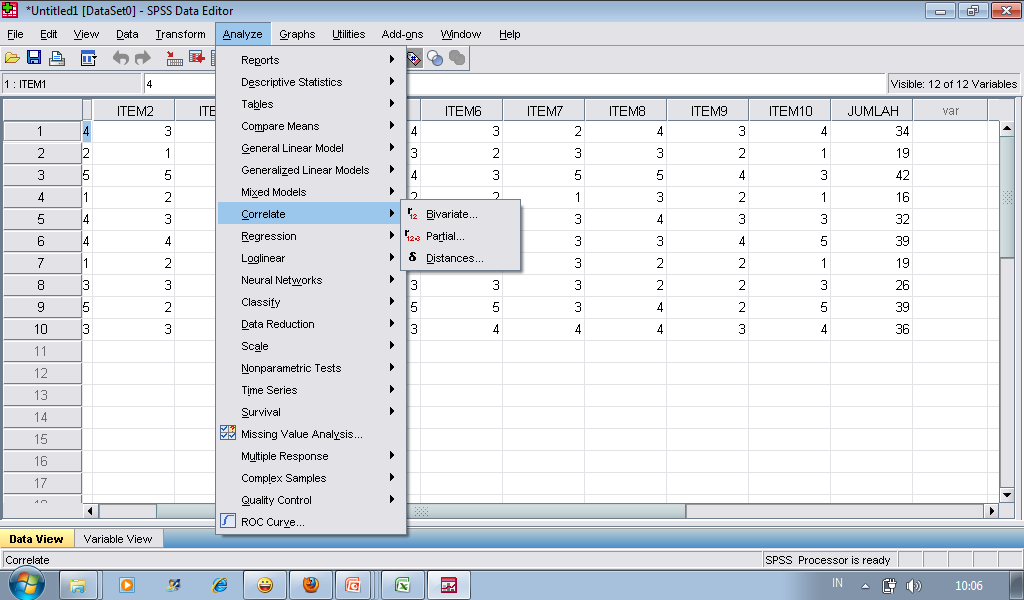 Setelah keluar tampilan, arahkan kursor ke item 1 ctrl A
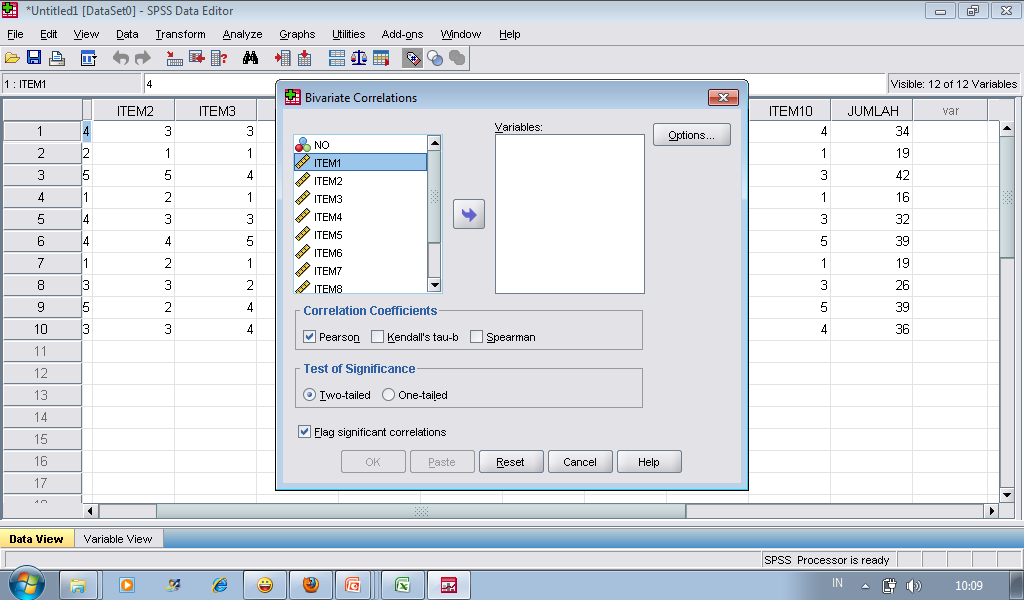 Pindahkan semua item dari sebelah kiri ke sebelah kanan kemudian klik ok
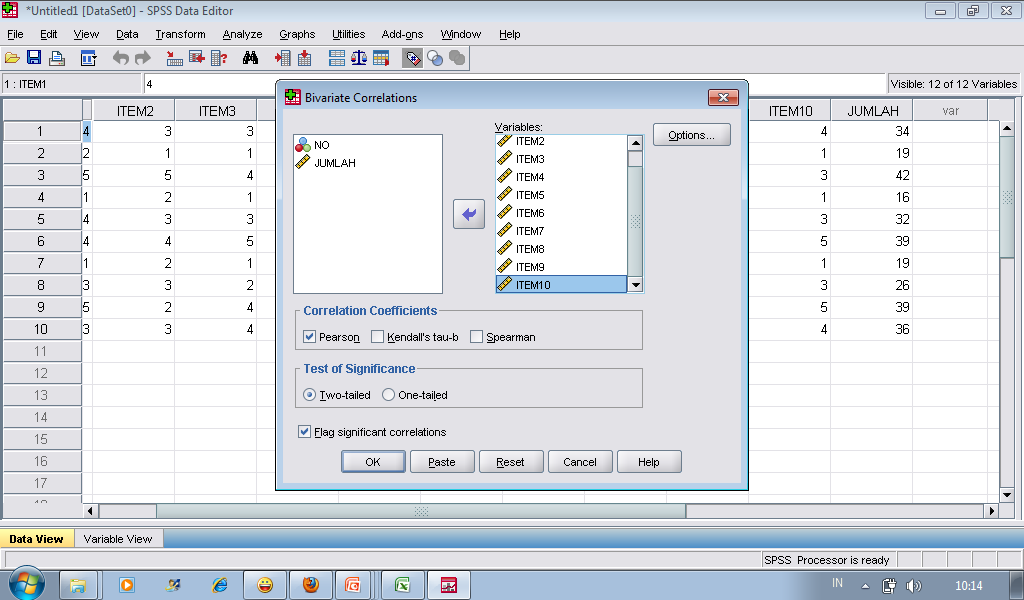 Hasilnya sebagai berikut:
INTERPRETASI DATA
Untuk uji item 1 dari hasil uji diketahui r hitung 0,930, dibaca pada nilai pearson correlation. Bila dibandingkan dengan besarnya rtabel n=10 adlh 0,576 sehingga r hitung > rtabel artinya bahwa butir tersebut valid atau sahih
Cara yg paling mudah adalah membaca nilai signifikansi yg besarnya 0,000 dibanding nilai p < 0,05 bahwa itemnya valid
UJI RELIABILITAS
Secara internal reliabilitas instrumen dapat diuji dengan menganalisis konsistensi butir-butir yang ada pada instrumen dengan teknik ttt.
Menurut Djemari kuesioner atau angket dikatakan reliabel jika memiliki alpha minimal 0,7
Langkah-langkah dalam uji reliabilitas
Masukkan data
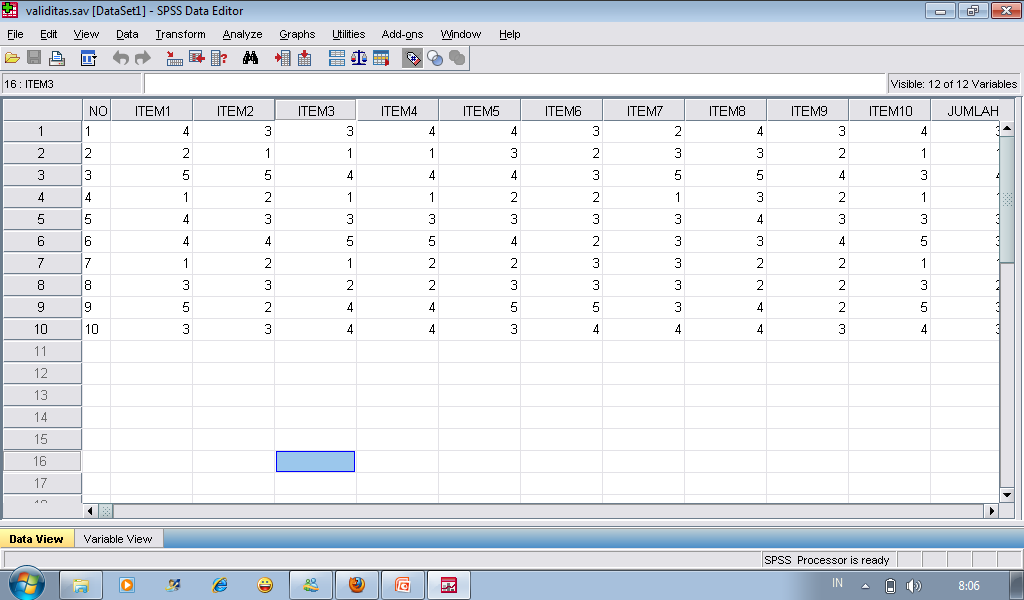 Klik pada menu analyse pilih scale lanjutkan klik pada reliability analysis
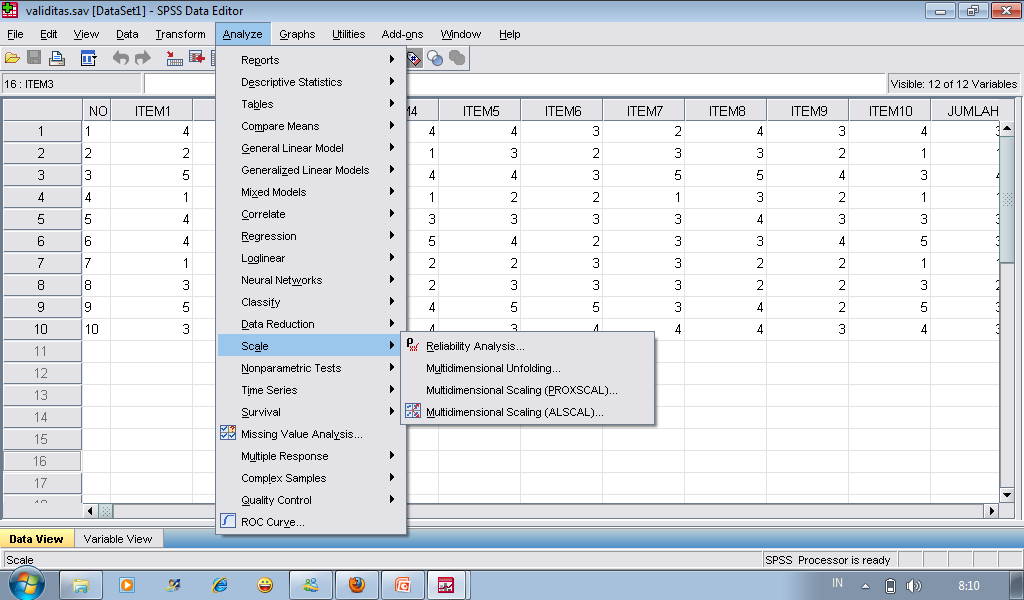 Pindahkan semua item ke sebelah kanan dengan klik tanda panah sehingga spt dibawah ini
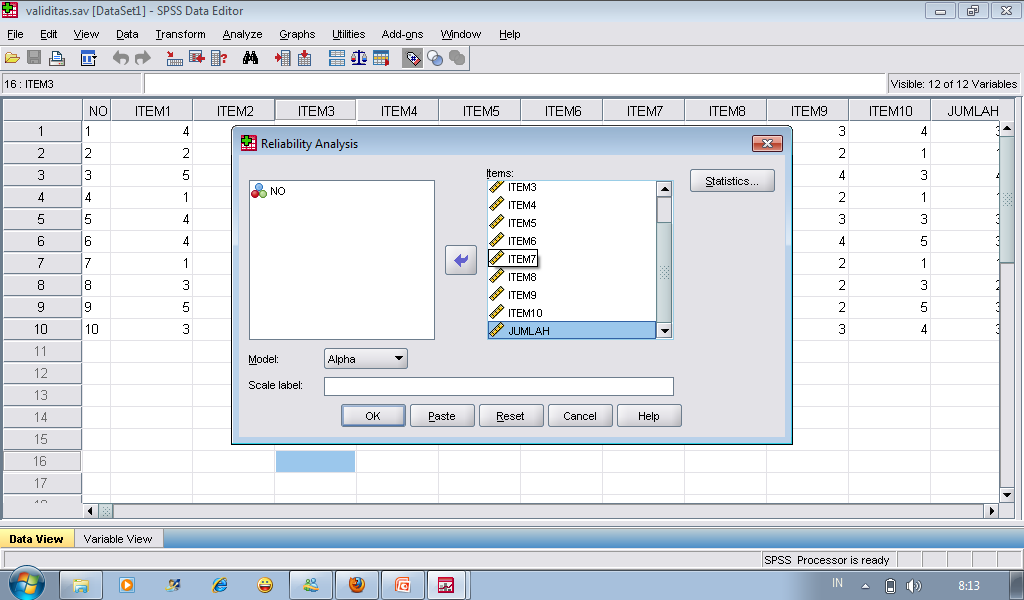 Kemudian sesuaikan model yang akan dipilih dalam analisis uji reliabilitas
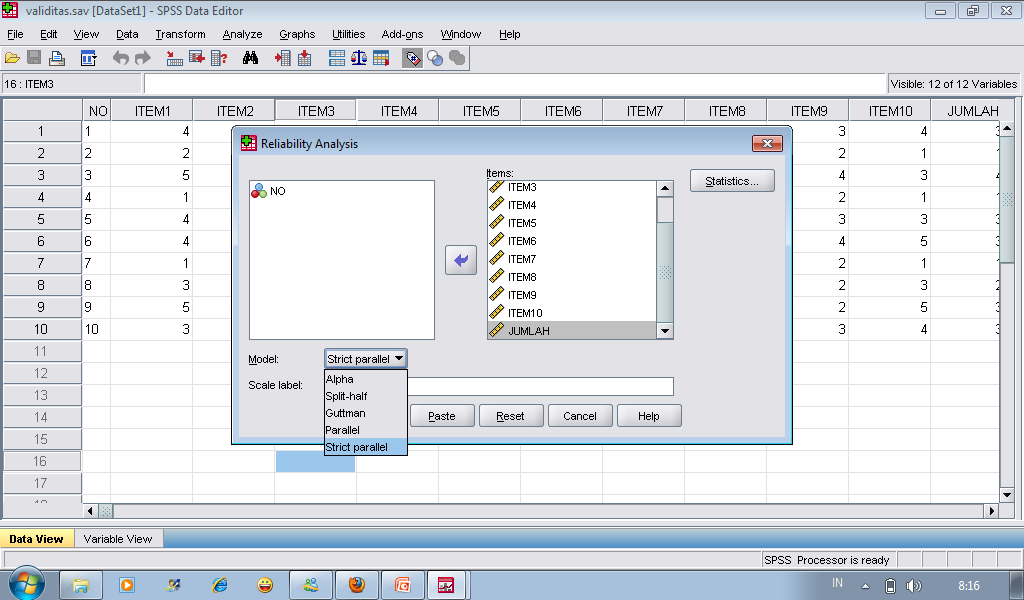 SPSS menyediakan beberapa pilihan model reliability
Koefisien Alpha Cronbach; merupakan model internal consistensy score berdasarkan korelasi purata antara butir-butir yang ekivalen.
Koefisien Split-half; merupakan model konsisten score berdasarkan korelasi antara separuh butir-butir pertama dan separuh butir-butir kedua yang ekivalen(butir-butir dibagi menjadi dua (split) bagian-bagian separuh.
Guttman: merupakan model alternatif split-half. Model ini menghitung batas bawah Gutman untuk reliabel sebenarnya.
Parallel metode ini menggunakan metode maximum likehood untuk menguji apakah semua butir-butir mempunyai variance dan error variance yang sama.
Strict paralel metode ini juga menggunakan metode maximum likehood untuk menguji  apakah semua butir-butir mempunyai variance, error variance dan purata populasi yang sama diantara semua butir-butir.
Setelah model disesuaikan kemudian klik statistics, pilih menu scale dan scale if item deleted
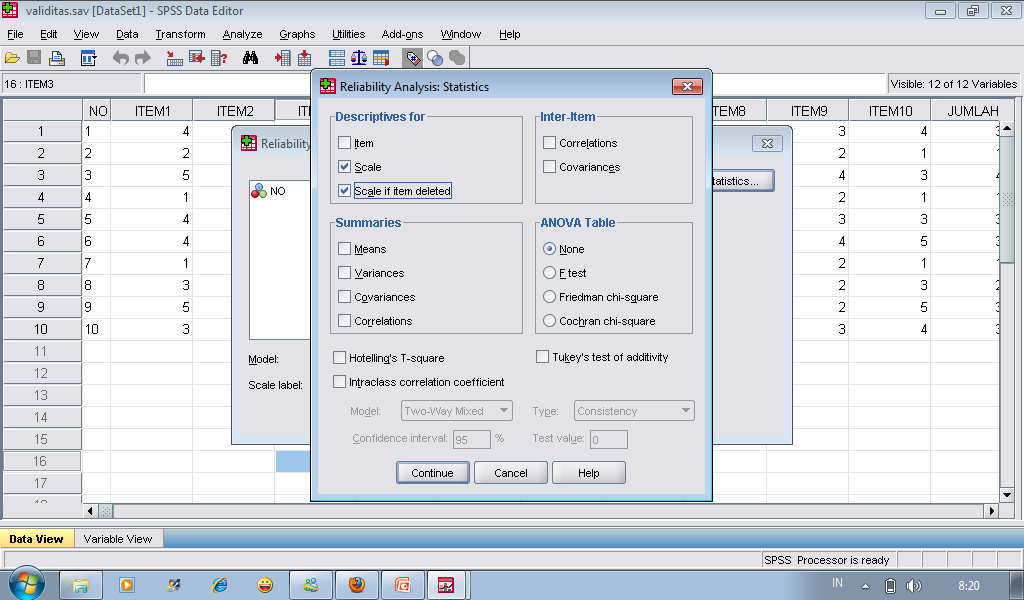 Hasil Uji Reliabilitas
Case Processing Summary	
		N	%	
Cases	Valid	10	100.0	
	Excludeda	0	.0	
	Total	10	100.0	
a. Listwise deletion based on all variables in the procedure.
Reliability Statistics	
Cronbach's Alpha	N of Items	
.781	11
Scale Statistics	
Mean	Variance	Std. Deviation	N of Items	
60.40	362.489	19.039	11
Hasil Uji Reliabilitas
Item-Total Statistics	
	Scale Mean if Item Deleted	Scale Variance if Item Deleted	Corrected Item-Total Correlation	Cronbach's Alpha if Item Deleted	
ITEM1	57.20	312.400	.918	.745	
ITEM2	57.60	332.044	.705	.763	
ITEM3	57.60	310.711	.953	.743	
ITEM4	57.40	313.822	.931	.746	
ITEM5	57.10	333.433	.813	.763	
ITEM6	57.40	345.600	.456	.776	
ITEM7	57.40	339.600	.561	.770	
ITEM8	57.00	337.111	.689	.767	
ITEM9	57.70	339.789	.726	.769	
ITEM10	57.40	312.489	.860	.746	
JUMLAH	30.20	90.622	1.000	.932
Membaca Hasil
Angket atau kuesioner dikatakan reliabel jika memiliki nilai alpha minimal 0,7, sehingga untuk mengetahui sebuah angket dikatakan reliabel atau tidak. Kita tinggal melihat besarnya nilai alpha 0,7807. Hal ini menunjukan bahwa nilai alpha diatas 0,7 sehingga kuesioner dikatakan reliabel.

Nilai pada kolom Cronbach Alpha if item delected menunjukkan nilai alpha cronbach yang diperoleh bila butir pertanyaan pada baris itu dihapus.Jika suatu butir pertanyaan memiliki nilai alpha cronbach pada kolom alpha if item deleted lebih besar dari nilai alpha cronbach keseluruhan skala pengukuran, maka butir tersebut harus dihapus atau butir pertanyaan itu harus direvisi bila butir itu secara teoritis diperlukan untuk dianalisis.